unit 3: at home
Write
vocabulary
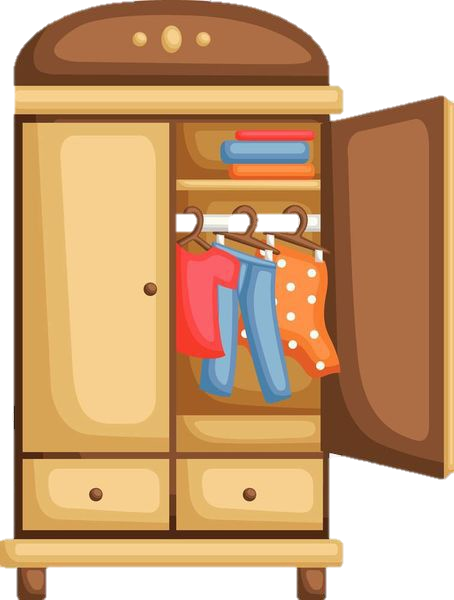 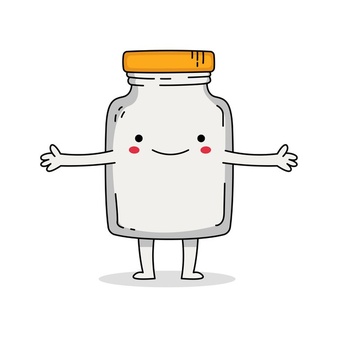 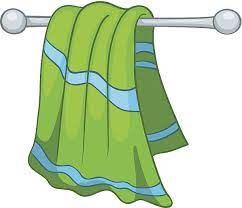 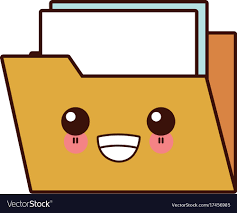 a wardrobe
a towel rack
a jar
a folder
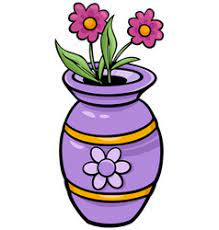 a vase of flowers
* Checking Vocabulary
Tủ quần áo
- a  wardrobe :
1
- a  towel rack    :
Giá móc khăn
2
- a  jar              :
Cái lọ , bình
3
hồ sơ ,cặp giấy tờ
- a folder       :
4
Lọ hoa
- a vase of  flowers :
5
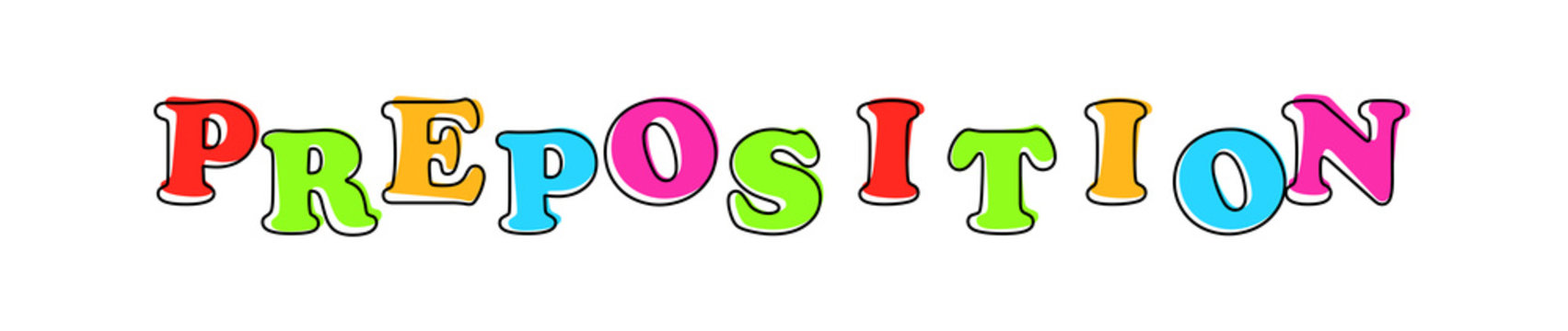 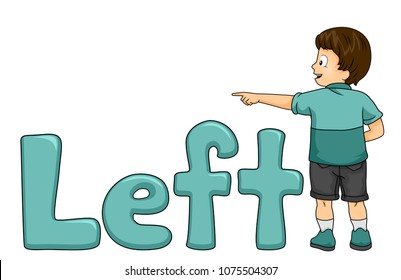 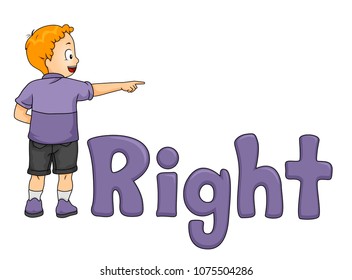 on the left of : ở bên trái của ……
the bed is
of
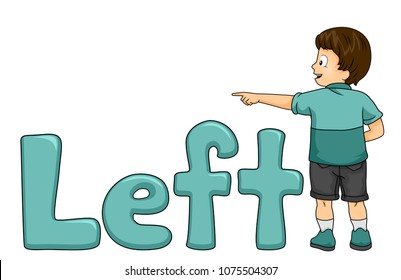 on the
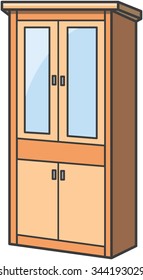 the wardrobe
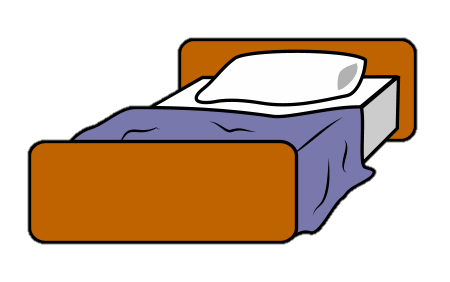 on the right of : ở bên phải của ……
the wardrobe is
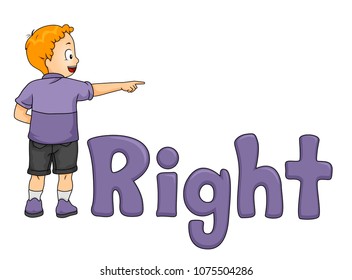 of
on the
the bed .
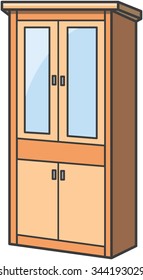 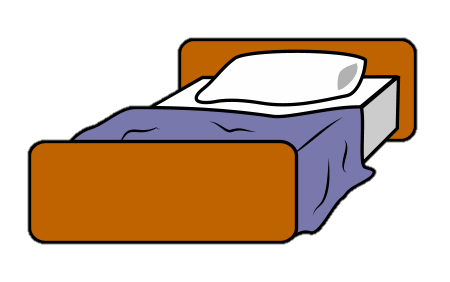 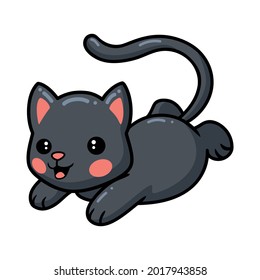 There is a cat above a ball.
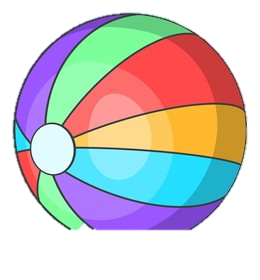 above
READ
This is Hoa’s bedroom. There is a desk on the left of the room. On the desk there are many folders, and above the desk there is a bookshelf. There is a bed near the desk. On the right side of the room, there is a window. There is a wardrobe beside the window. The wardrobe is opposite the desk.
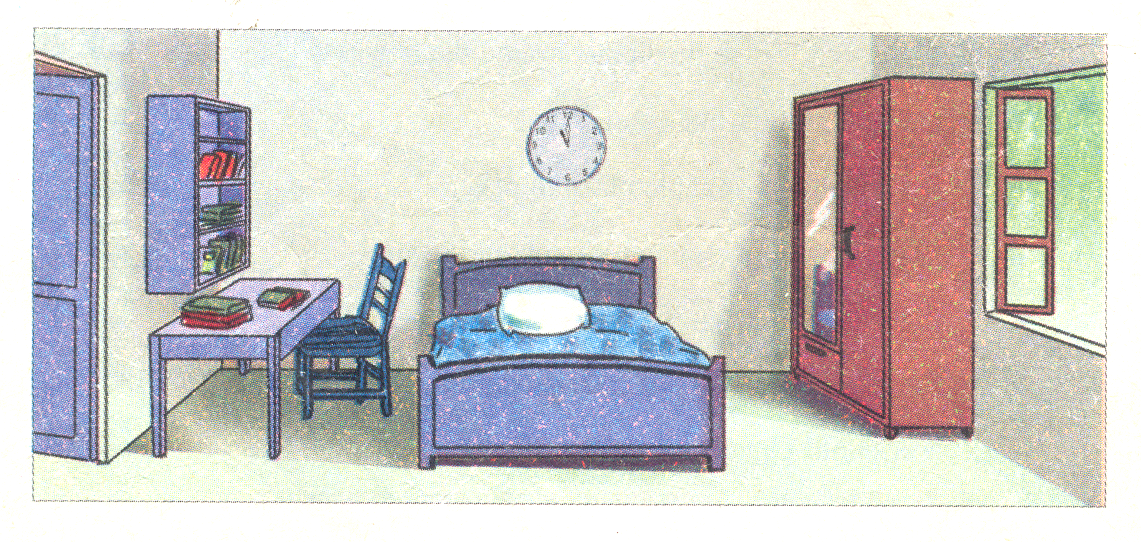 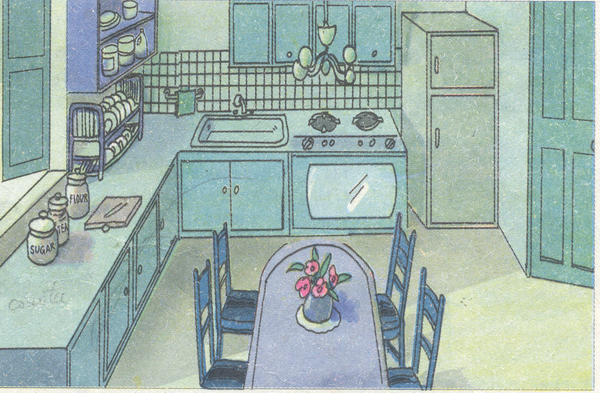 * Write a description of this kitchen
1. This / Hoa’s kitchen
- This is Hoa’s kitchen
2. There /refrigerator/right corner/room
- There is a refrigerator in the right corner of the room.
3. Next to / refrigerator / there/a stove
- Next to the refrigerator there is a stove